欠席しがちな生徒に寄り添う取組
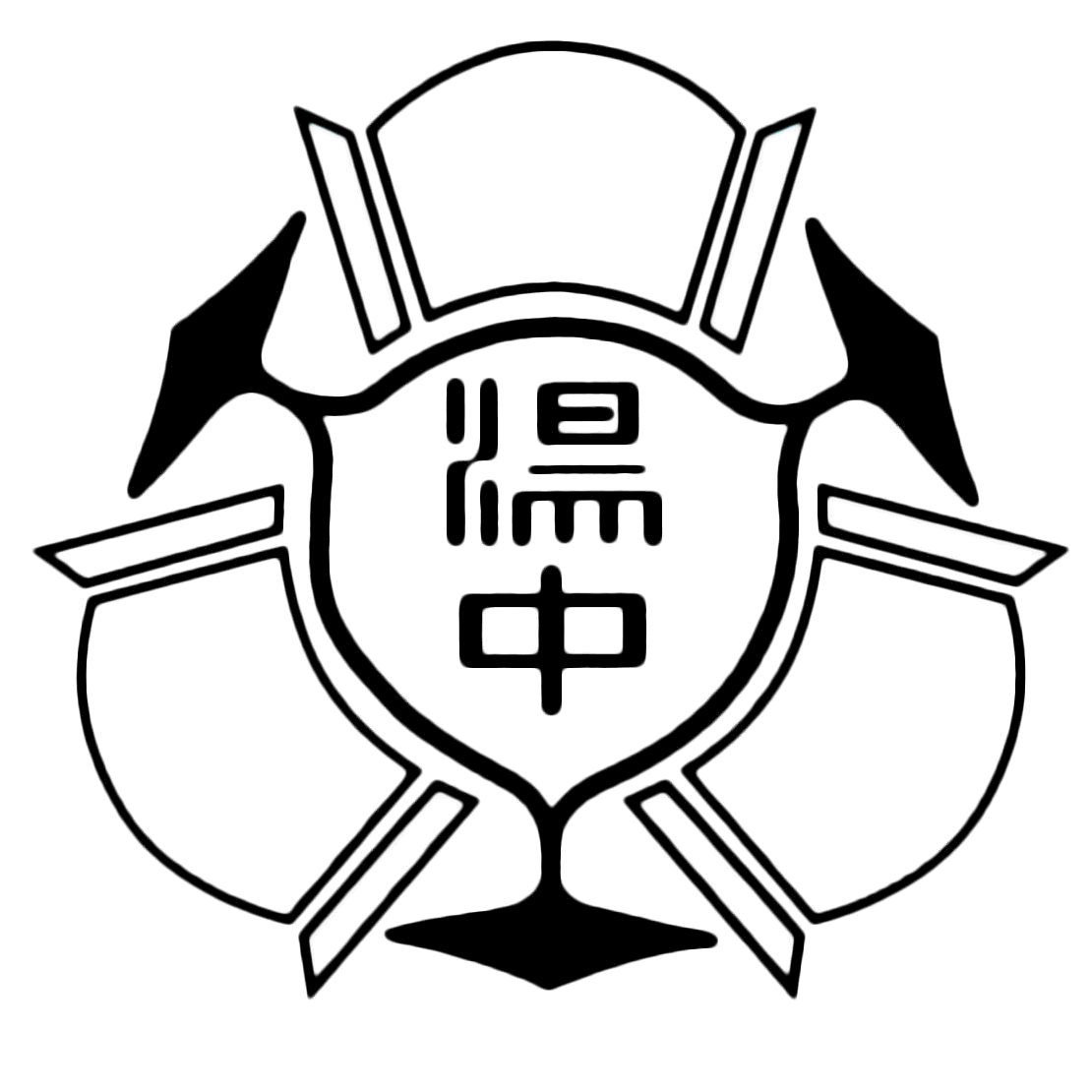 令和6年度
函館市立湯川中学校
重点教育目標　『確かな学びを通して、自分らしく未来を生きる生徒の育成』の育成
 教育ビジョン　・生徒一人一人に確かな学びを保障する　・生徒一人一人の可能性を引き出す
～ 心理的安全性の担保と支持的風土の醸成

○授業改善（「わかった」「できた」を実感させる授業づくり）
　・自己決定、共感的理解、自己存在感を大切にした授業
　・ICT活用等にもとづく個別学習と協働学習、探求的・体験的学習の推進

○生徒理解（客観的・複数者視点）
　・対話重視かつICT・紙面交流、日常観察、各種教育相談、生徒指導交流他
　・個に応じた支援(個性･家庭環境他)、各種アンケート、小中連携(中１GAP克服)
　　
○居場所づくり・仲間づくり（他者尊重・所属感・有用感）
　・自治的活動、異学年交流の推進(行事・集会等は全員参加型、生徒の主体性重視)
　・生命や尊厳を中心に据えた道徳、多様性への理解推進(インクルーシブ教育)

○周辺環境の整備（最大の教育環境は教師）
　・アートインスクール、余裕空間、UD化、整理整頓清潔環境、教職員ロールモデル
未然防止(予防）
教育ミッション(使命)
誰一人
取り残される
ことなく、
安心して学べる
学校を創出する
　
　・居場所づくり
・笑顔づくり
・学びづくり
初期対応(組織的・スピード感）
・保護者連携（１日の遅刻･早退・欠席でも理由によっては即電話連絡や家庭訪問、支援委員会開催)
  ・生徒支援委員会対応(要因や環境などの情報共有・対応策検討を組織的に実施）
自立支援
～ 将来の社会的自立(自分らしく生きる)に向けて
●保護者支援
・相談連携(職員は誰でもい　　
　つでも。SCスクールカウンセラー,SSW
　ソーシャルワーカー は予約制。)
・保護者間連携（PTA主
  催:保護者座談会等）
・関係機関、各種団体、学　
　校以外の相談窓口紹介
●登校を第一義とするのではなく、社会的自立を目指した支援を行う
　　　●本人にとっての最善の環境提供ができるような支援を行う
　　　　　　　　　　　　　　2019( 令和元) 年  文科通知「不登校児童生徒への支援のあり方について」
基本姿勢
教室以外への登校も、家庭でもICT等での学習活動日も出席扱いとします
校内支援
○校内施設活用
・校内フリースクール(教職員)
　～ リモート配信・自学支援・相談支援他
・図書室（学校司書・教職員)
　～　読書、自学支援他
・相談室(スクールカウンセラー他)　 ～　相談支援
・保健室(養護教諭)  　　　～　　〃
・放課後学習会(退職人材)～学習支援
校外支援

○家庭支援                        
・ICT等の活用
～　全授業リモート授業配信
　　 デジタルAI、オンライン
     教材等
・定期的家庭訪問
～　プリント類(含:課題)配布、
　　 対話交流他
○教育委員会等との連携                      
・サポートベース活用、SSW活用
　～　南北海道教育センターとの連携

・フリースクール等民間施設の活用
　～　ギフテッド他、民間組織との連携

・医療・福祉関係施設との活用
 ～　発達外来、未来部､児相職員との連携